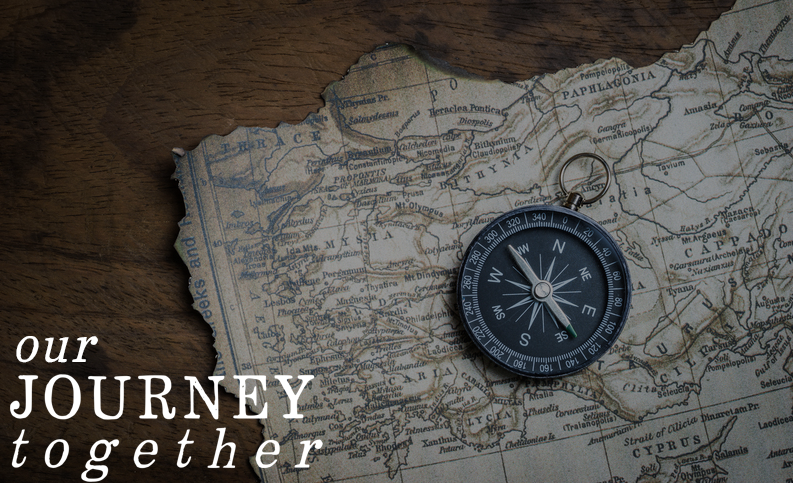 Hospitality: Going Beyond Being Friendly
Hebrews 13:2
UPWARD
Outward
WARD
IN
Do not forget to entertain strangers, 
for by so doing some people have 
entertained angels without knowing it.
Hebrews 13:2
Hospitality Begins in the Household of God
Offer hospitality to one another without grumbling. 
1 Peter 4:9
“must be hospitable.” 
1 Tim 3:2; Titus 1:8
Hospitality Extends Beyond the Household of God
Therefore, as you have opportunity, 
let us do good to all people, especially to 
those who belong to the family of believers 
Galatians 6:10
Hospitality is a characteristic of one’s  life, 
not isolated moments of life.
Hospitality Begins in the Home
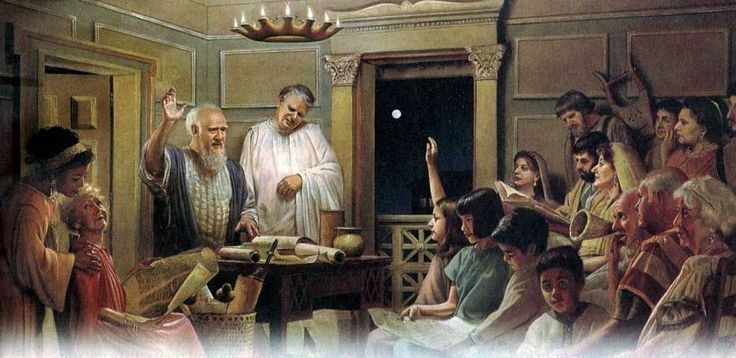 Church met in Philemon’s house
Philemon 1:2

Church met in Aquila & Priscilla’s house
I Cor. 16:19
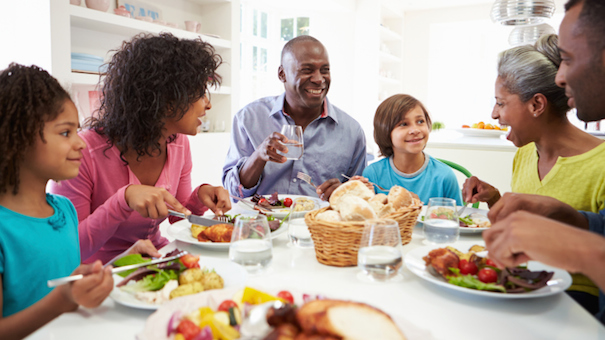 “ate together with glad and sincere hearts” Acts 2:26
Hospitality Extends Beyond the Home
The character of hospitality
Hospitality means listening
Hospitality means caring
Hospitality is shown in helping others
Hospitality does not expect reward
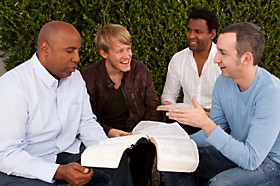 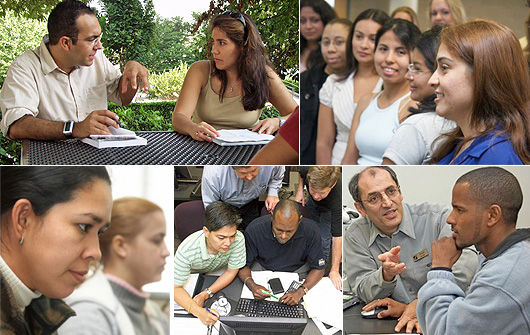 Hospitality
More of a lifestyle 
than an event
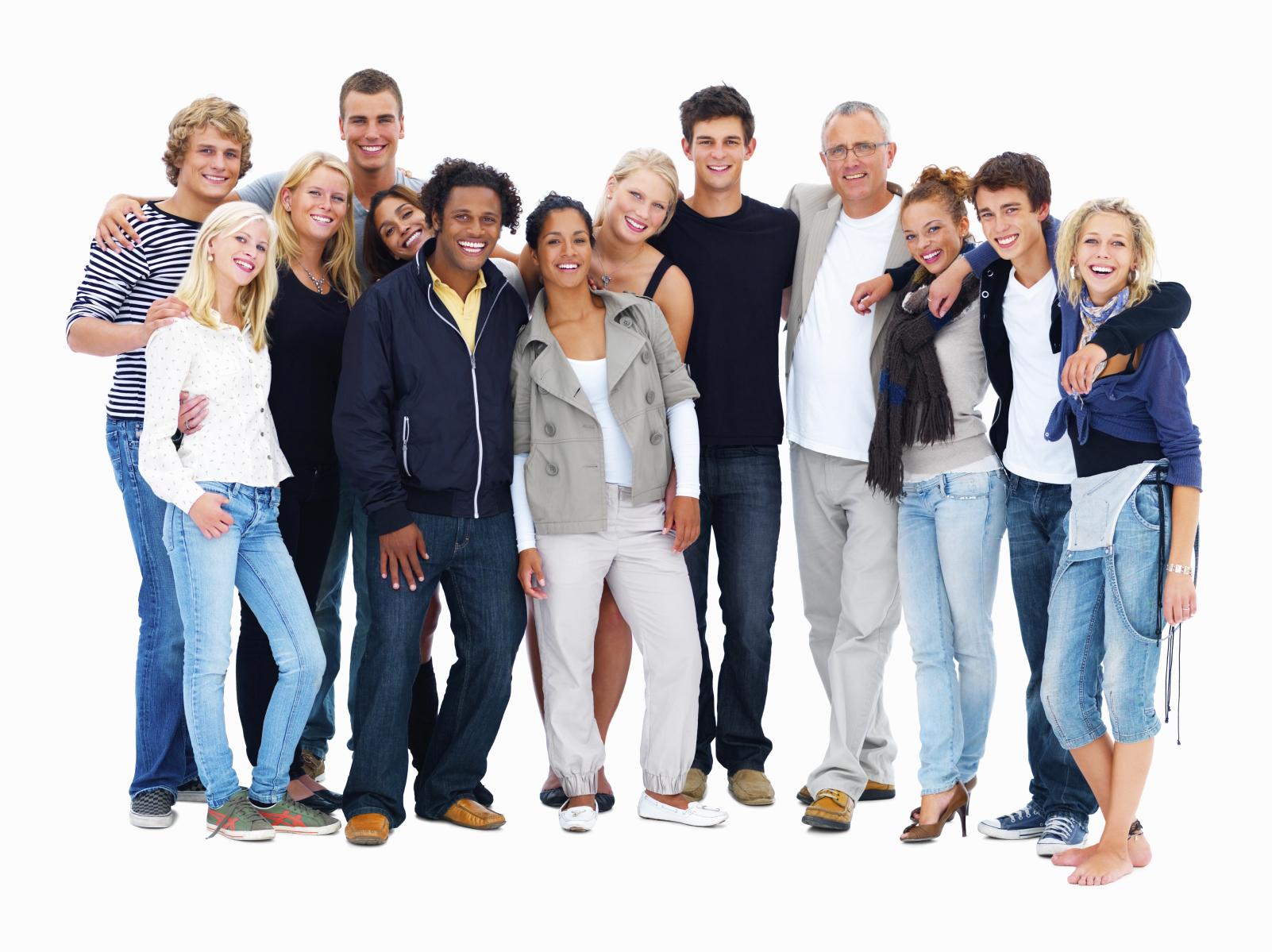 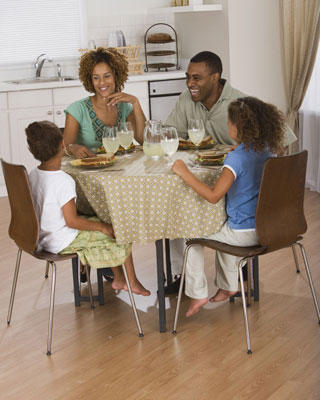 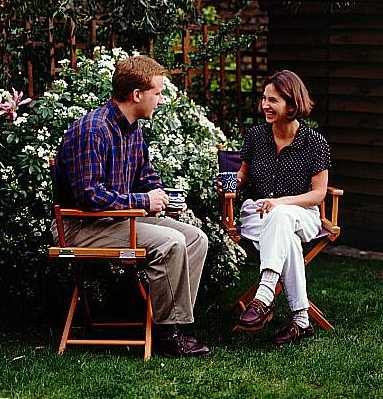 Is given cheerfully
Helps others feel comfortable
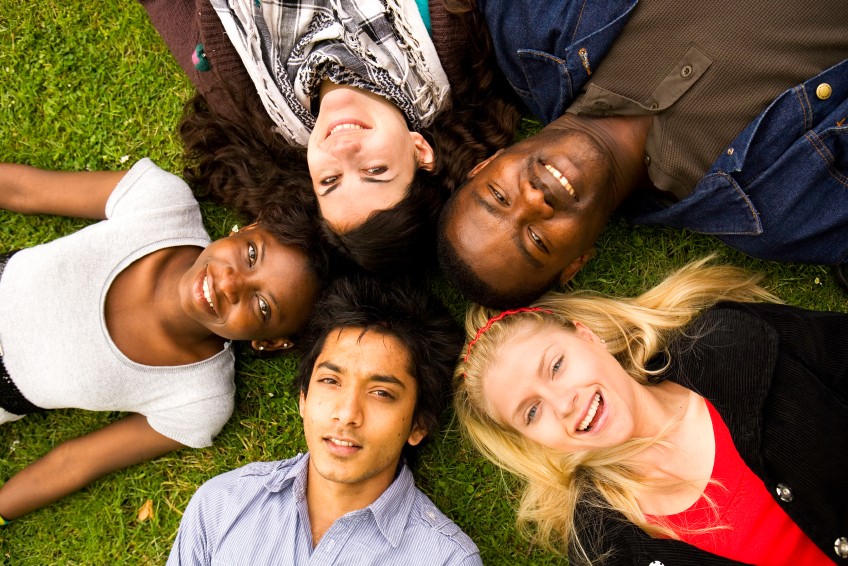 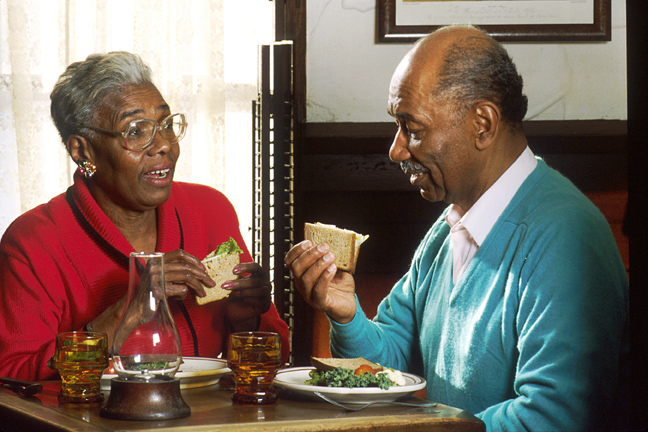 Is Generous
Is centered in Who you love